JARDÍN DE INFANTES - SEGUNDO GRADO | SER RESPONSABLE
RESPONSABILIDADES DE ESTUDIANTES
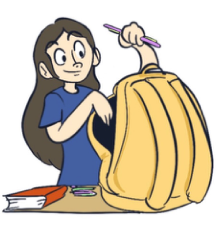 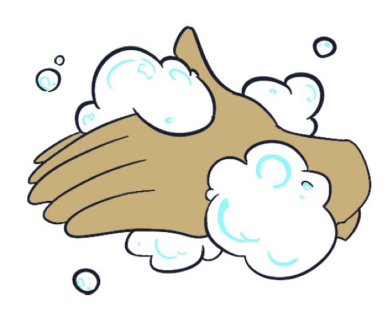 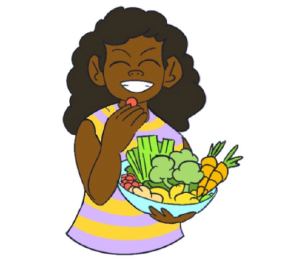 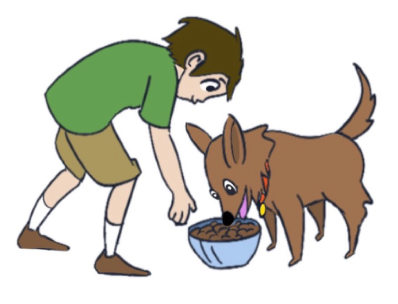 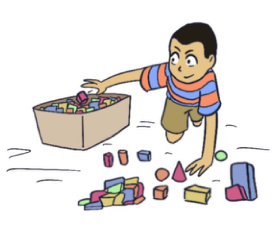 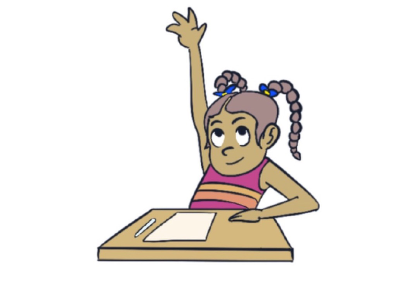 © 2022 OVERCOMING OBSTACLES
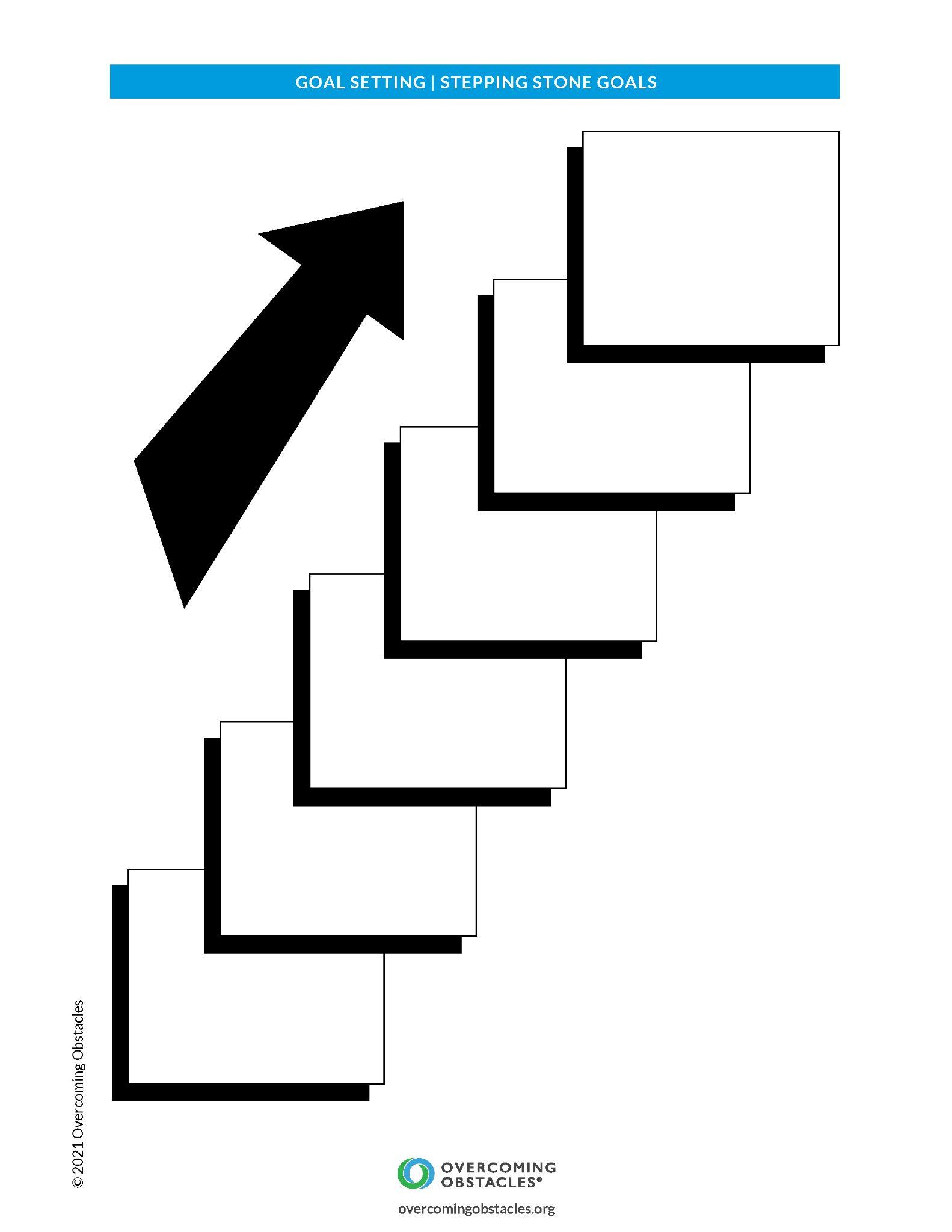